«Развитие профориентационногопространства  в городе Зее как средство профессионального самоопределения обучающихся»
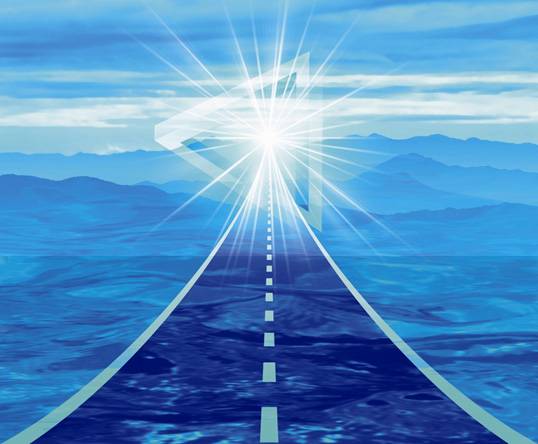 Социальный проект
Цели и задачи деятельности Центра профессиональной ориентации:
-  организационное, научно-методическое, информационно-технологическое обеспечение системы профориентации;
-  координация действий звеньев системы профориентации: общеобразовательных  организаций, ЦЗН, учреждений и организаций, средств массовой информации, родителей, общественности;
-  воспитание профессионально- мобильной, профессионально-самостоятельной, профессионально – компетентной личности;
-  раскрытие внутреннего мотивационного потенциала обучающихся.
ЗАДАЧИ ПРОЕКТА
Сформировать муниципальную профориентационную  площадку для организации и координации деятельности субъектов профориентационной среды.
Создать единое информационное пространство профориентационной среды.
Внедрить механизмы взаимодействия субъектов профориентационной среды в практику деятельности образовательных организаций.  
Использовать современные технологии при осуществлении  профориентационной работы.
Деловая игра «Престижные профессии…»
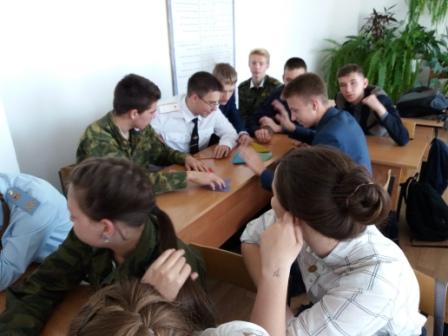 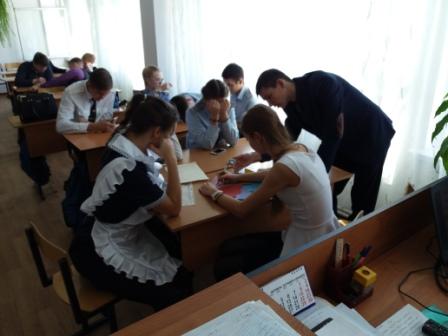 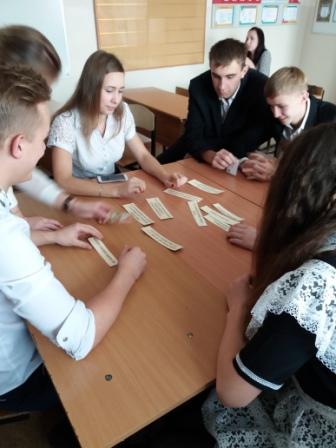 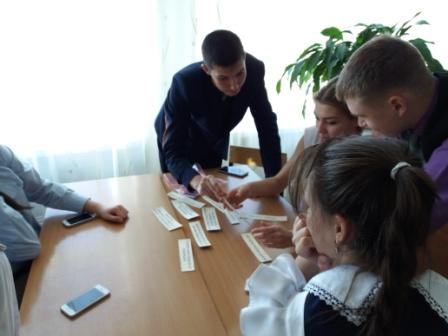 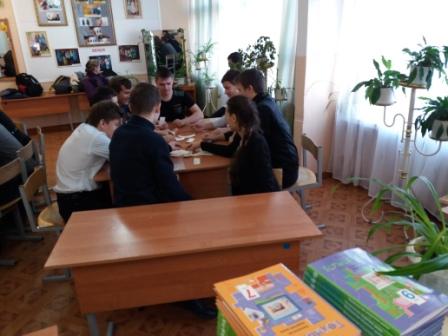 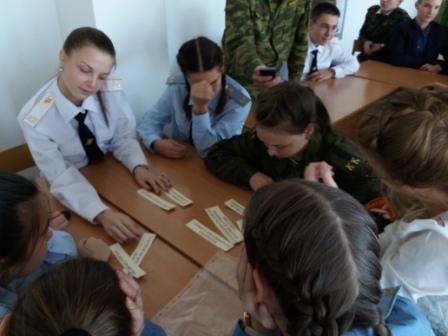 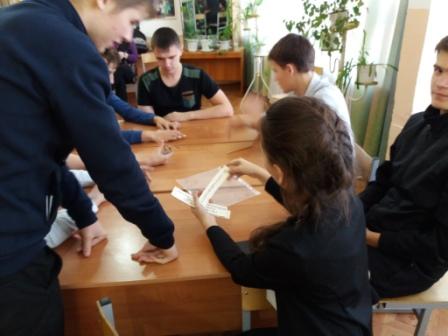 Профильная смена «Я- ЛИДЕР!»
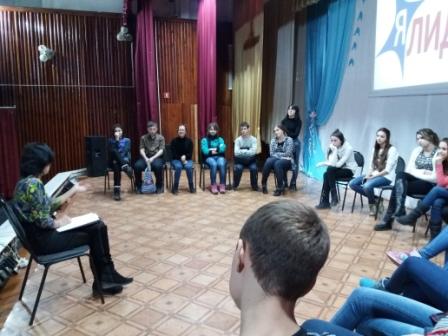 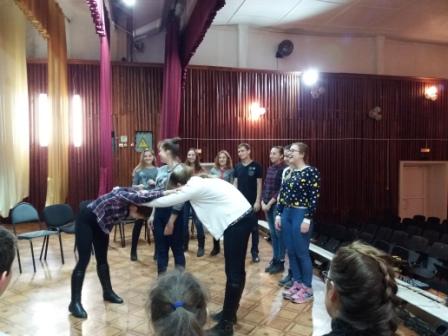 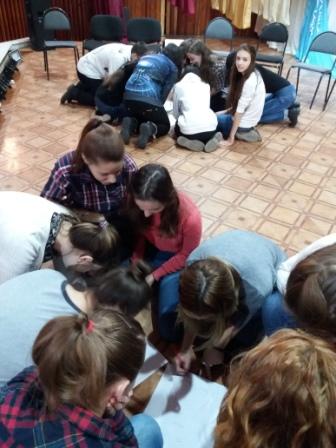 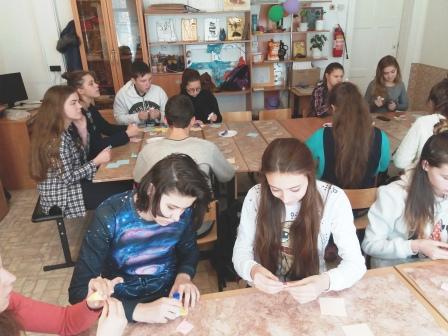 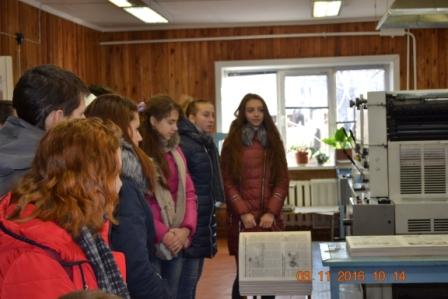 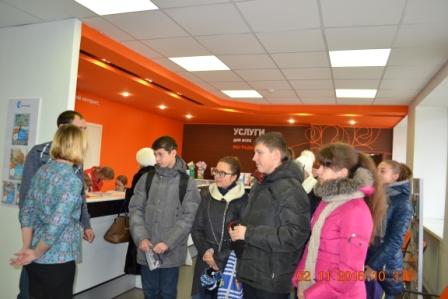 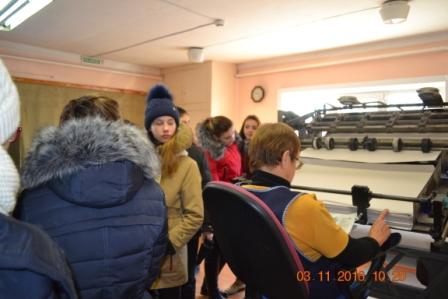 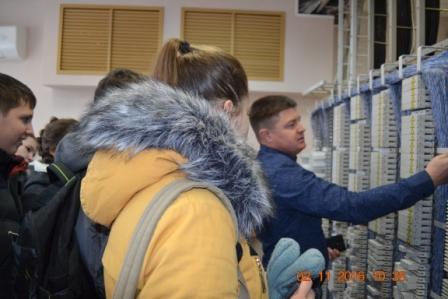 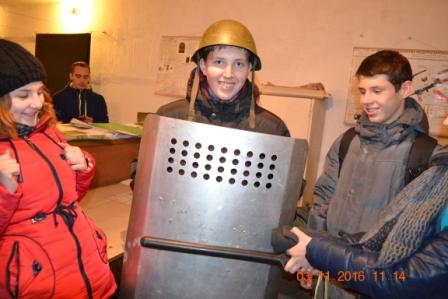 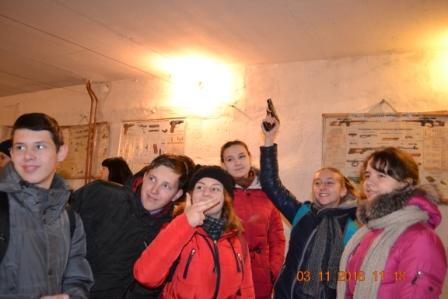 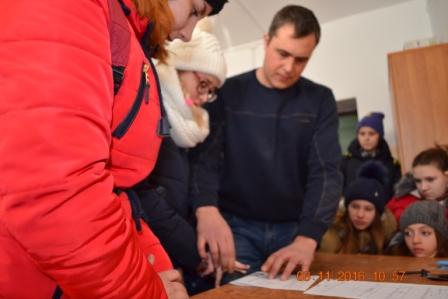 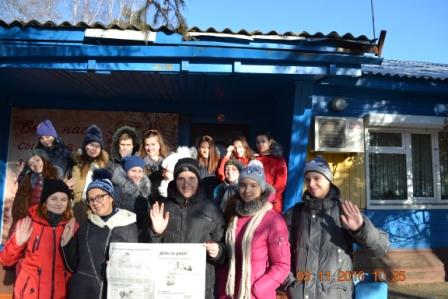 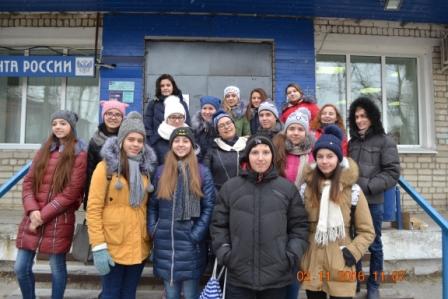 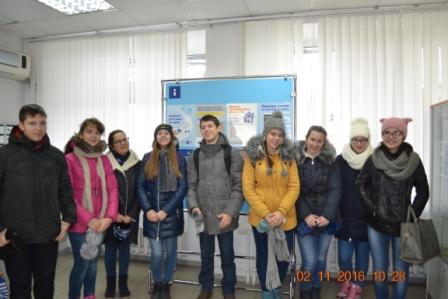 СПАСИБО ЗА ВНИМАНИЕ!
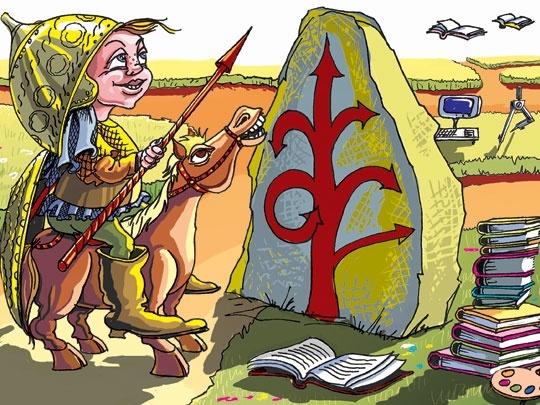